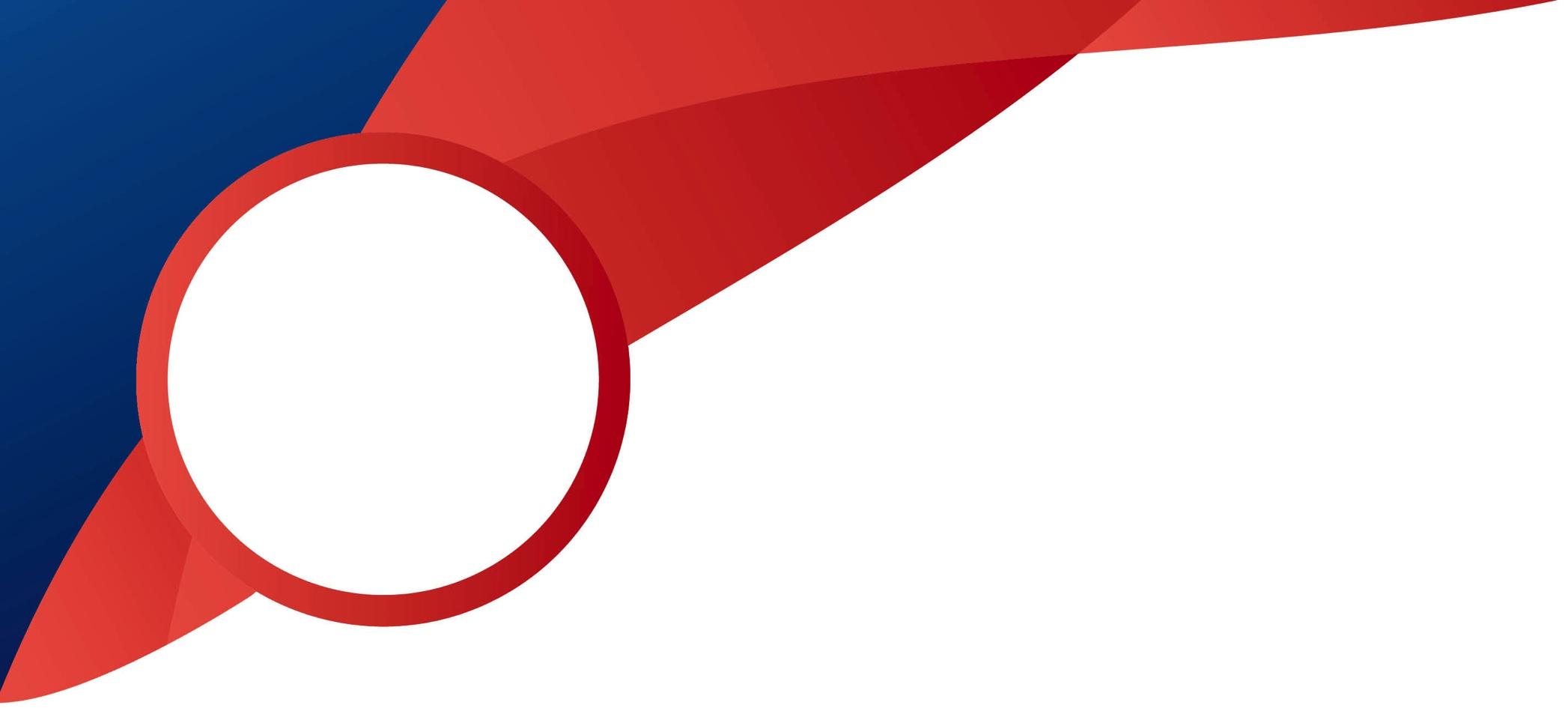 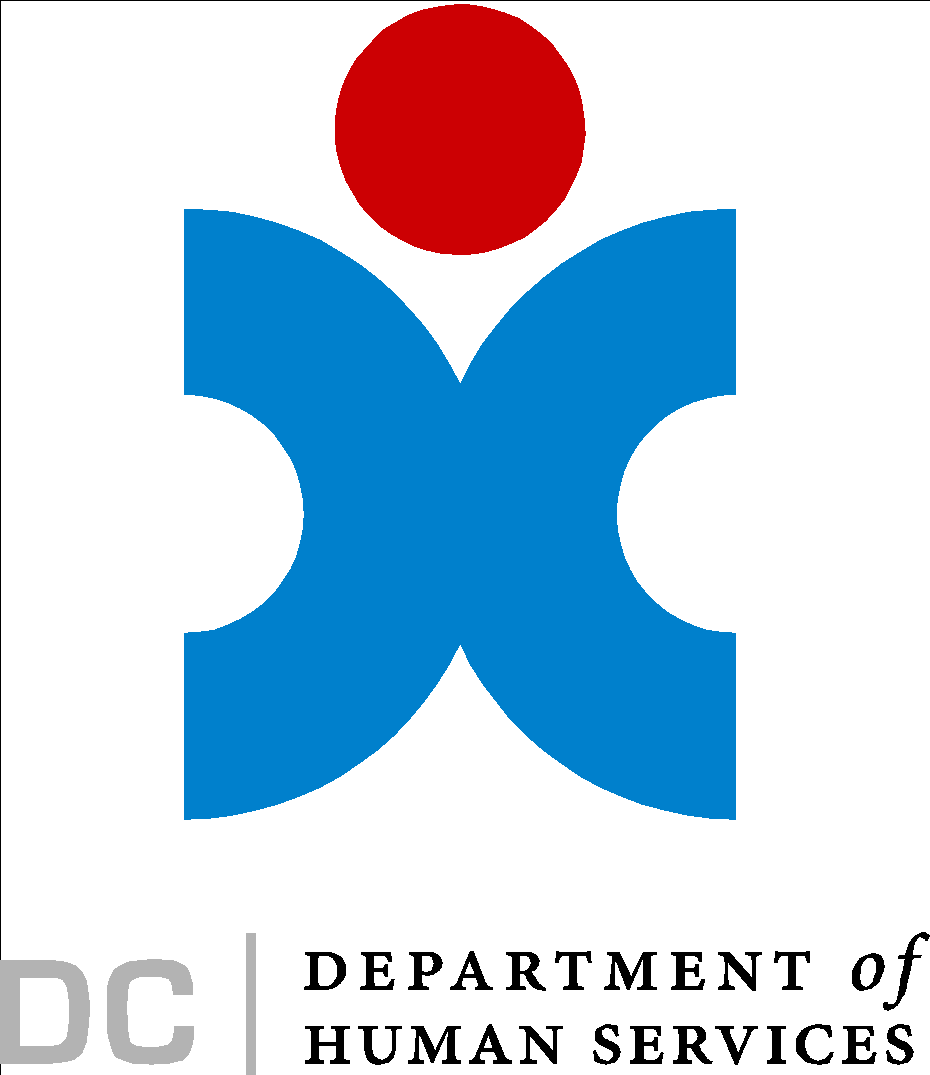 DC Department of Human Services
2019 National Conference on Ending Homelessness
Think Before You Build: Assessing Your Crisis Response

July 23, 2019
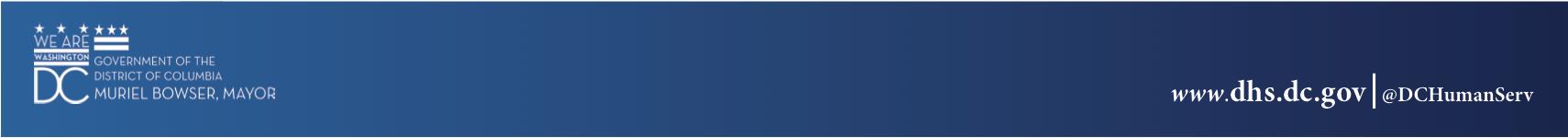 Affordable Housing and Homelessness Needs in the District
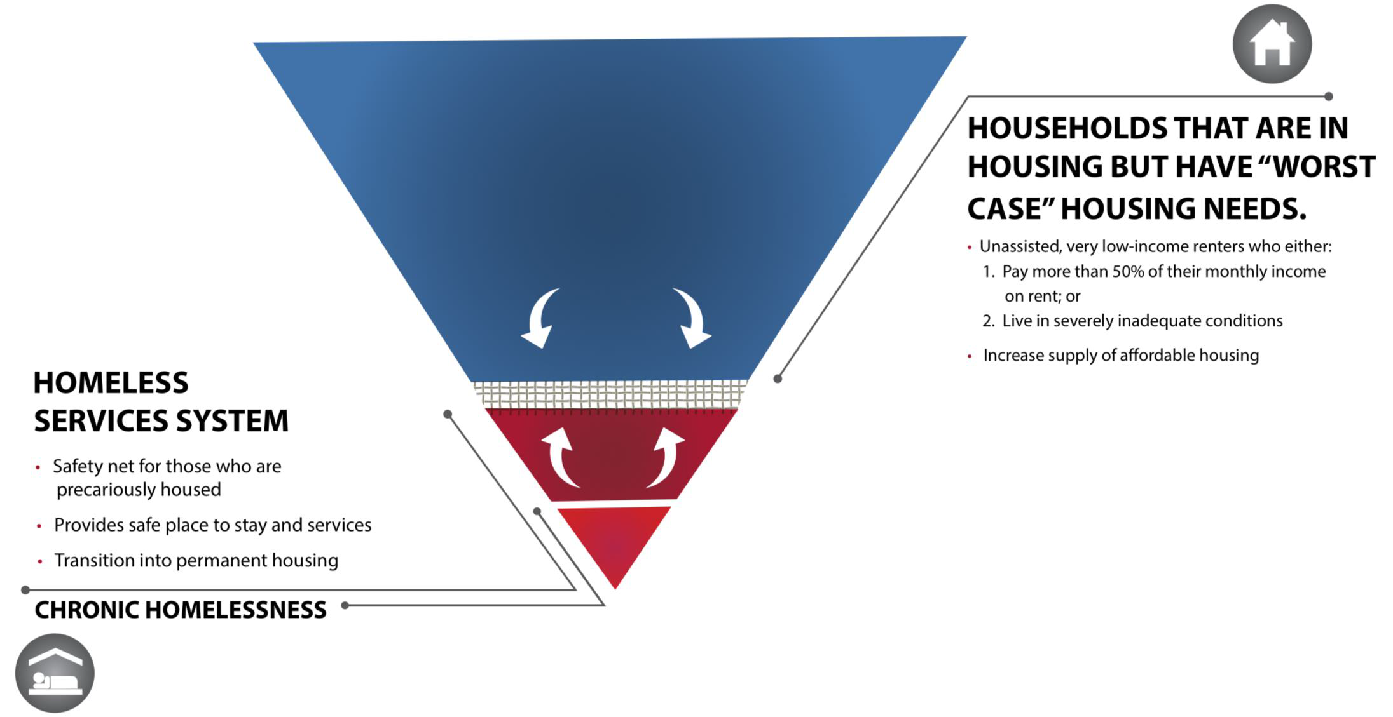 Three Keys to Assessing 
Your Crisis Response System
1. Continuously Monitor Your System Capacity
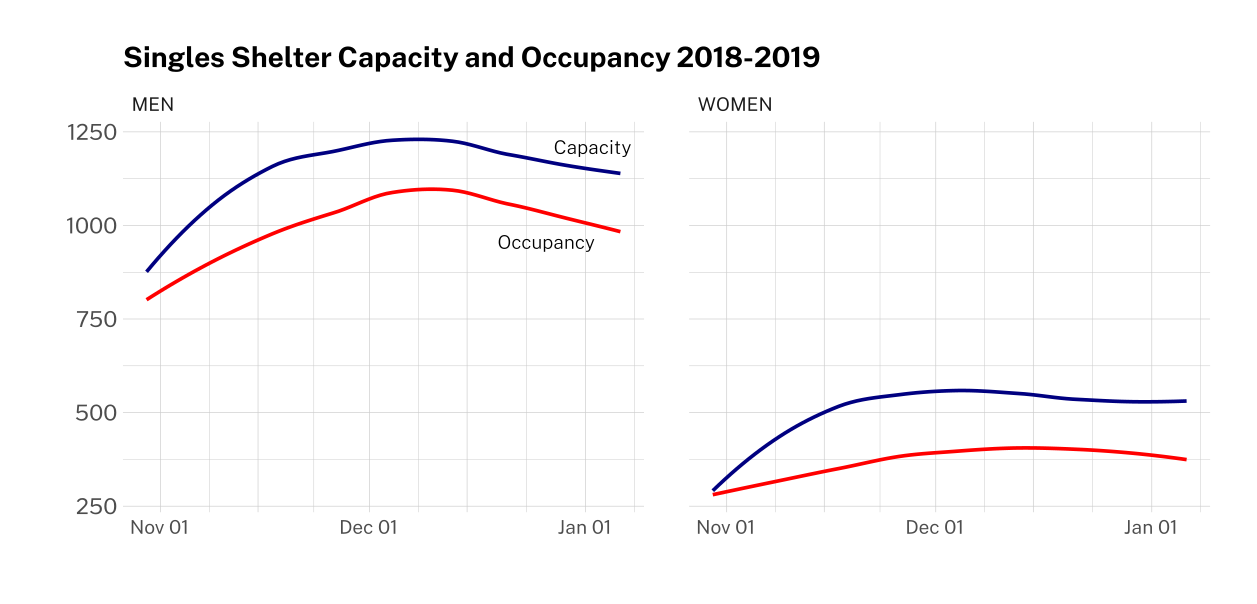 In the course of one year, the District can see ~12,00 unaccompanied adults experiencing homelessness - we keep six shelters open year round, but nearly double that capacity in the winter.
Although males make up a larger share of our unaccompanied population, we struggle to keep pace with the capacity needs for women in our system.
1. Continuously Monitor Your System Capacity, Inflows & Outflows
Since our peak in February 2016, DHS and our partners have reduced family homelessness by 60%.
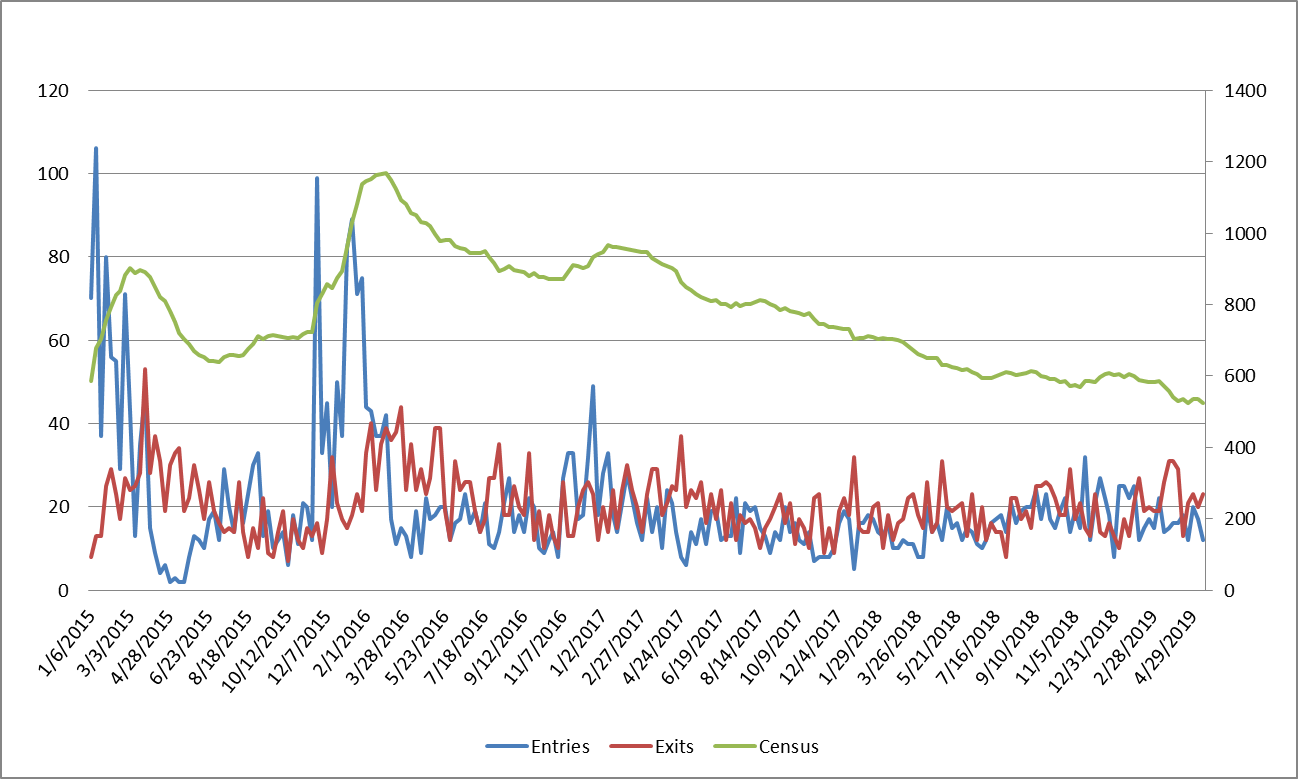 The District’s family system maintains year-round access, so we focus on monitoring inflows and outflows to ensure we continue net reductions in our overall census. 

Over the past year, we’ve seen an average of 77 families enter our shelter system each month, and we’ve exited an average of 88 families each month.
43%
9%
33%
85 days
2. Understand Deeper Patterns of Use
is the average LOS for families leaving our newest shelters, versus 196 days for those leaving our overflow hotels.
of clients lived elsewhere prior to experiencing homelessness here, which makes community reconnection critical
of males and 34% of females had 3-5 episodes that averaged 5  years apart, so they hadn’t “resolved” their homelessness at all.
of clients are unlikely to “resolve” but have not yet stayed beyond the median LOS - strong candidates  for rapid exit resources.
RECURRENCE PATTERNS
COHORT PATTERNS
REGIONAL PATTERNS
LENGTH OF STAY PATTERNS
3. Build, Sequence, & Target Your Interventions Accordingly
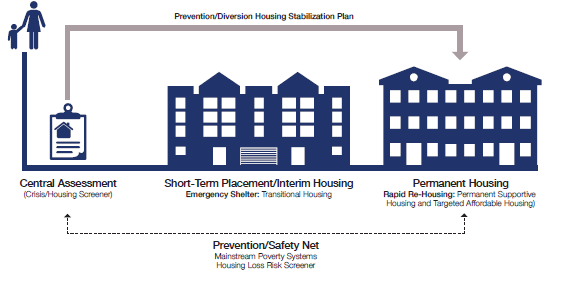 3. Build, Sequence, & Target Your Interventions Accordingly
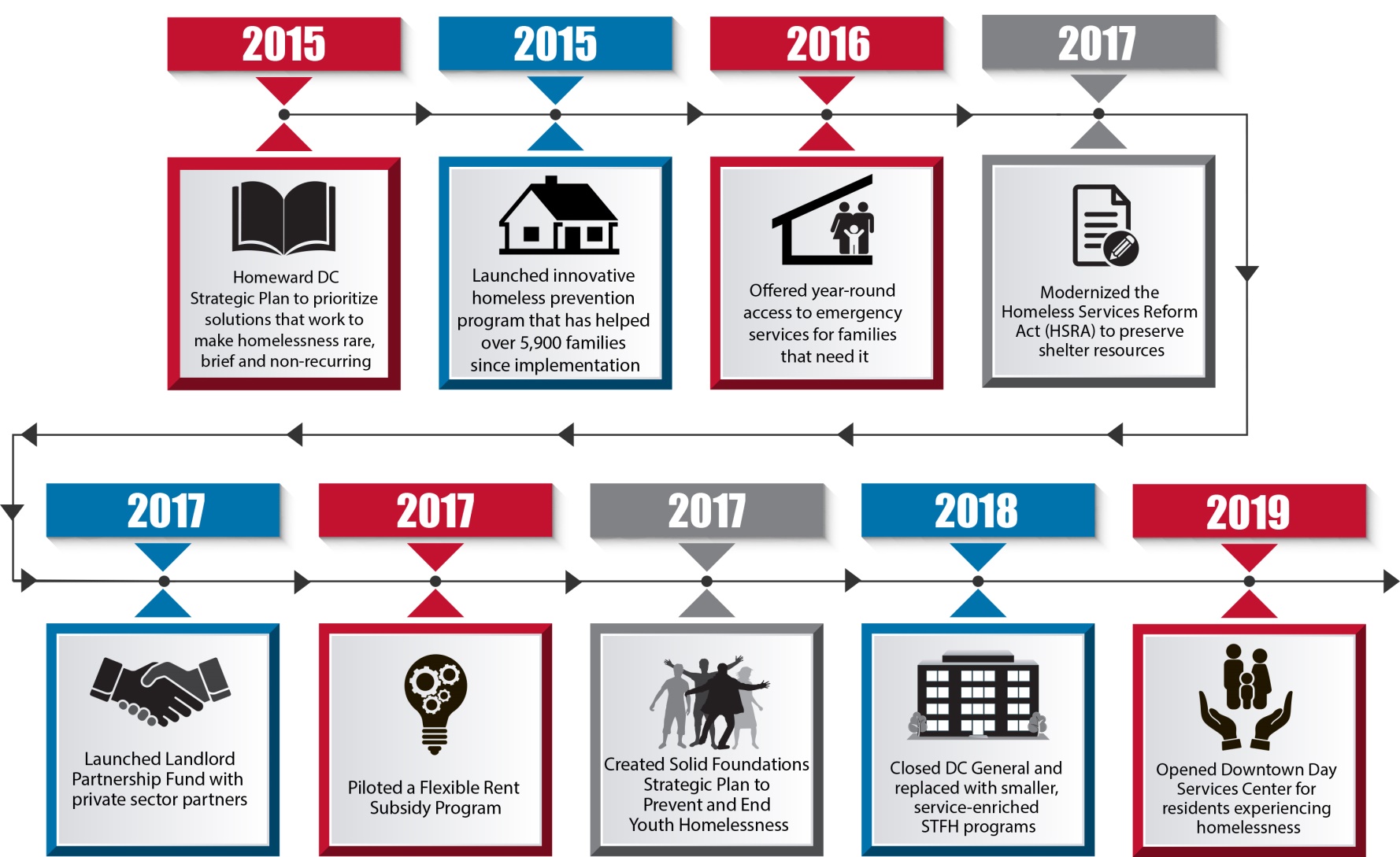 Follow-Up Questions:Laura Zeilinger, DirectorDC Department of Human ServicesLaura.Zeilinger@dc.gov
Background Slides
Families System Projections
FY2020
FY2018
FY2019
DHS started FY2019 with 1,658 families in FRSP, and expects to add an average of 76 families each month while exiting 62—resulting in a net increase of 173 families by the end of the FY.
DHS started FY2020 with 1,831 families in FRSP, and expects to add an average of 80 families each month while exiting 62—resulting in a net increase of 214 families by the end of the FY.
DHS started FY2018 with 1,242 families in FRSP, but added an average of 93 families each month while exiting only 57—resulting in a net increase of 416 families by the end of the FY.
STFH started small at 22 families in October, but is expected to grow to 252 by the end of FY2019 and 337 when all STFH sites are expected to be open (and remain open) through FY2020 and beyond.
All 240 families at DCG were exited in FY2018.
11
The Homeless Services System for Singles
Sheltered
HMIS
Housing
CAHP
801 East: 380 men
NY Ave: 360 men
All District and CoC-funded providers are required to use HMIS to document homelessness. That documentation is used during the Coordinated Entry (CAHP) process to prioritize clients for housing based on vulnerability and/or likelihood to succeed in the program.
Adams Place: 150 men
District Low-Barrier
Tubman: 175 women
Pat Handy: 152 women
Nativity: 20 women
Gendered: 382M/303F
Unsheltered
Downtown Day Center
Adams Place Day Center
Hypothermia
Co-Ed: 100 beds
CCNV: 600M/200F
Outreach Teams
Non-District
CUM: 200 men
12